Использование нетрадиционного оздоровления детей младшего дошкольного возраста
Цель:
укрепление здоровья через развитие координационных способностей детей младшего дошкольного возраста
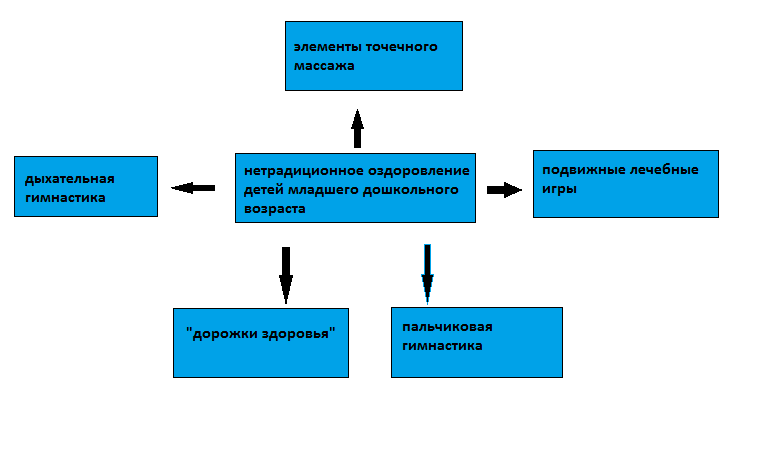 Элементы точечного массажа
Соединить ладони и потереть ими одна о другую до нагрева
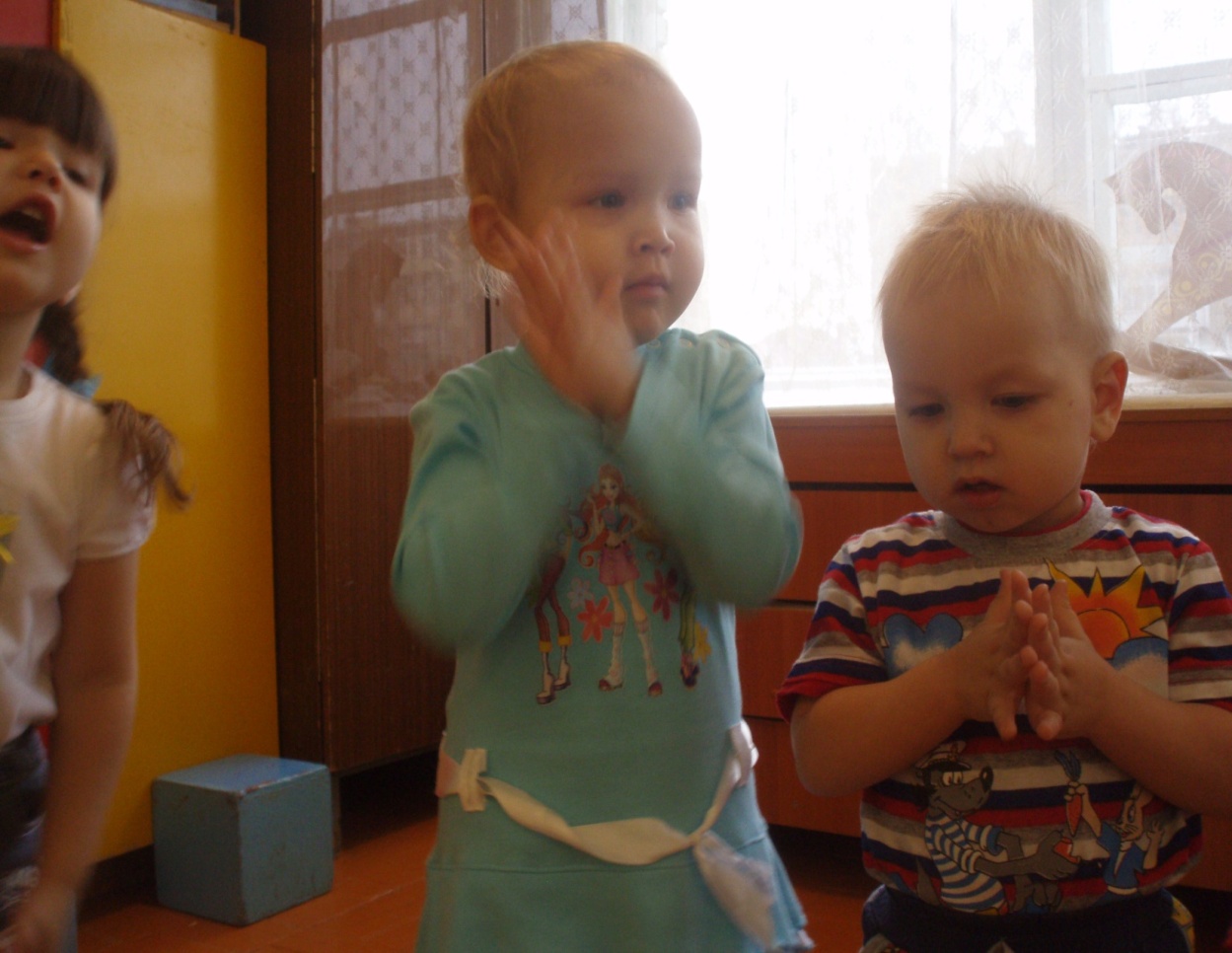 Элементы точечного массажа
Нажимаем указательным пальцем точку под носом
Элементы точечного массажа
Указательным и большим пальцем «лепим» уши
Элементы точечного массажа
Слегка подергать кончик носа
Пальчиковая гимнастика.
Развивает координацию движений кистей и пальцев рук, а значит помогает развитию речи и мышления
«Замок»
Дорожки здоровья
Ребристая дорожка. Используется при ходьбе и закаливании, предназначена для профилактики плоскостопия
Дорожки здоровья
Апельсиновая дорожка и коррекционная дорожка. Повышают мышечный тонус, улучшают кровообращение, активируют окислительно-восстановительные процессы в мышцах, суставах и тканях
Подвижные лечебные игры
Болезни дыхательной системы: ринит, бронхит, аденоиды 
«Пастушок дудит в рожок»
Дыхательная гимнастика
«Часики»
Дыхательная гимнастика
«Гуси»